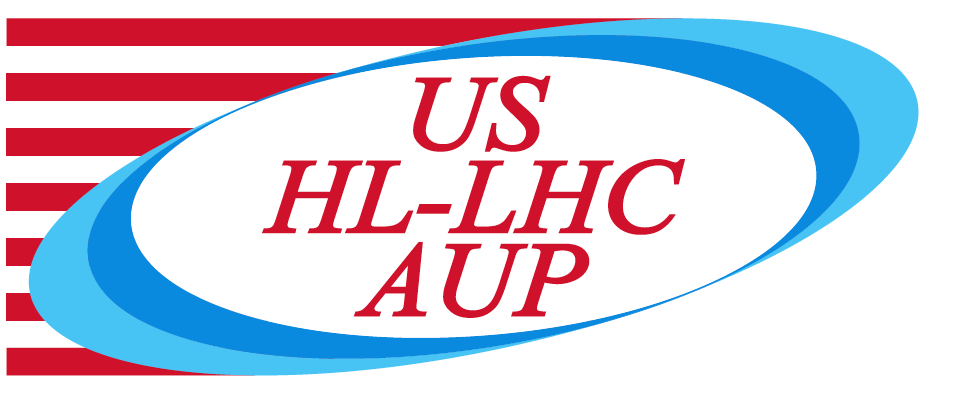 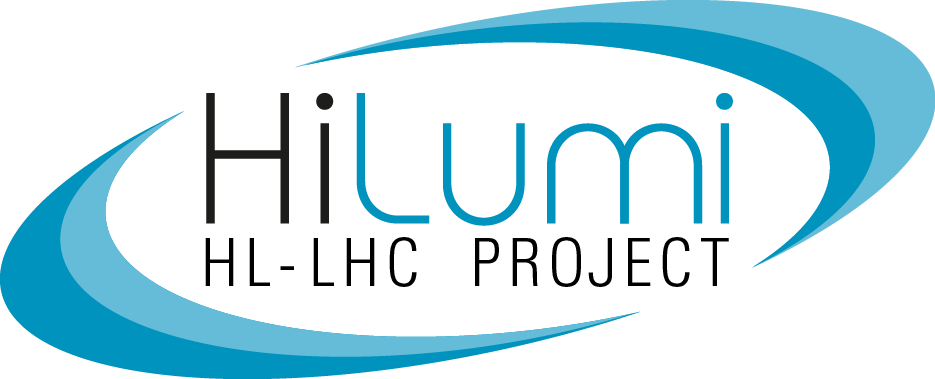 MQXFA06 Coils Acceptance ReviewQXFA119, QXFA122, and QXFA123
Fred Nobrega, CAM/L3
Miao Yu, Deputy L3
Marcellus Parker, Electrical
Coil Fabrication at FNAL
U.S. HL-LHC Accelerator Upgrade Project
MQXFA06 Coils Acceptance Review 
September  25, 2020
Outline
Coil Specifications
        (Conforms to QXFA Series Coil Production Specification, US-HiLumi-doc-2986)
MQXFA Final Design Report, US-HiLumi-doc-948
QXFA Coil Fabrication Electrical QA, US-HiLumi-doc-521
	
QXFA119, QXFA122, and QXFA123
Coil length results
Electrical measurement results
Discrepancy Reports

Recommendations addressed from MQXFA05 coil acceptance review
MQXFA06 Coils Acceptance Review  Review – September 25, 2020
2
Coil Dimensional Specifications
MQXFA Final Design Report, US-HiLumi-doc-948
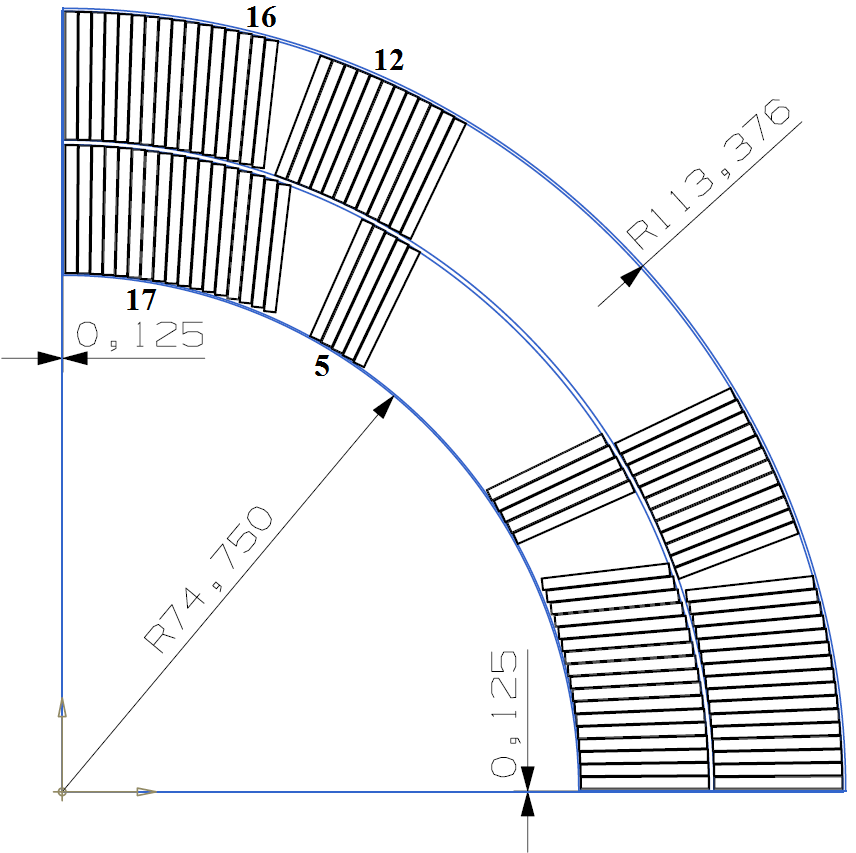 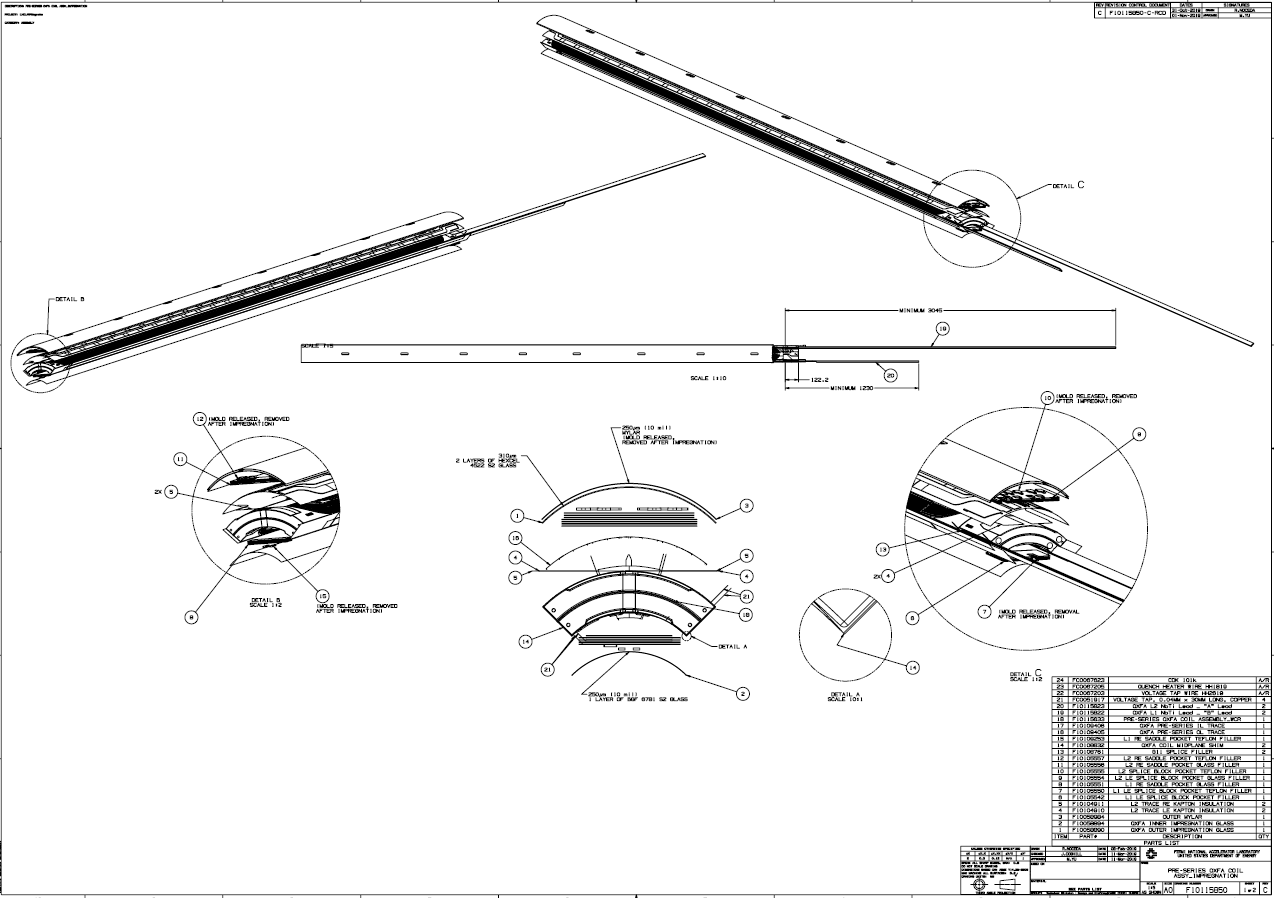 Coil tolerances per drawing F10115850.
MQXFA06 Coils Acceptance Review  Review – September 25, 2020
3
Coil Reaction & Impregnation Specifications
MQXFA Final Design Report, US-HiLumi-doc-948
MQXFA06 Coils Acceptance Review  Review – September 25, 2020
4
Coil Electrical Measurement Range
QXFA Coil Fabrication Electrical QA, US-HiLumi-doc-521
MQXFA06 Coils Acceptance Review  Review – September 25, 2020
5
Coil Length
MQXFA06 Coils Acceptance Review  Review – September 25, 2020
6
DR Summary
Critical DR – affects form/fit/function and needs L2 review
*Critical DR
() Electrical tolerances are based on the std dev of previous coils. A draft version of updated electrical tolerances will soon be circulated for review.
MQXFA06 Coils Acceptance Review  Review – September 25, 2020
7
QXFA119 DR’s
Critical DR – affects form/fit/function and needs L2 review
MQXFA06 Coils Acceptance Review  Review – September 25, 2020
8
QXFA119 DR’s
Critical DR – affects form/fit/function and needs L2 review
MQXFA06 Coils Acceptance Review  Review – September 25, 2020
9
QXFA119 DR’s
Critical DR – affects form/fit/function and needs L2 review
MQXFA06 Coils Acceptance Review  Review – September 25, 2020
10
QXFA122 DR’s
Critical DR – affects form/fit/function and needs L2 review
MQXFA06 Coils Acceptance Review  Review – September 25, 2020
11
QXFA122 DR’s
Critical DR – affects form/fit/function and needs L2 review
MQXFA06 Coils Acceptance Review  Review – September 25, 2020
12
QXFA122 DR12014
Plan for Furnace
May have PID oscillation at 665C. Add a step in the recipe to reduce ramp as furnace temperature approaches plateau.
The 210C and 665C average plateaus are higher than the  previous coils. Reduce the recipe setpoint by 3.9C and 4.3C respectfully to move all T/C's lower.  (The temperature reduction is based on the previous coil QXFA122.)
React coil QXFA123
Perform furnace testing with a dummy load after coil QXFA123
MQXFA06 Coils Acceptance Review  Review – September 25, 2020
13
QXFA123 DR12049
DR generated for coil QXFA123. Parameters out of spec but there was improvement over QXFA122.
Furnace changes from QXFA122
210 target temperature lowered from 214 to 210.1
665 target temperature lowered from 669 to 664.7
2 step ramp up from 400C to 665C (see steps 6 & 7)
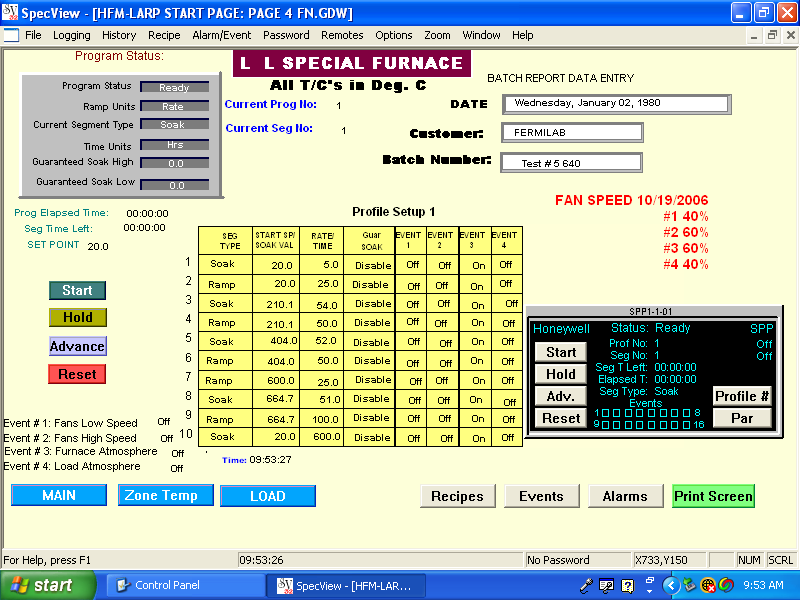 Areas of focus
Temperature spread on reaction tooling  
Thermocouple calibration procedure  
Application of calibration data to furnace temperature output
Continue furnace tests with dummy load. Next test is Oct 5.
MQXFA06 Coils Acceptance Review  Review – September 25, 2020
14
QXFA122 DR’s
Critical DR – affects form/fit/function and needs L2 review
MQXFA06 Coils Acceptance Review  Review – September 25, 2020
15
QXFA122 DR’s
Critical DR – affects form/fit/function and needs L2 review
MQXFA06 Coils Acceptance Review  Review – September 25, 2020
16
QXFA123 DR’s
Critical DR – affects form/fit/function and needs L2 review
MQXFA06 Coils Acceptance Review  Review – September 25, 2020
17
QXFA123 DR’s
Critical DR – affects form/fit/function and needs L2 review
MQXFA06 Coils Acceptance Review  Review – September 25, 2020
18
QXFA123 DR’s
Critical DR – affects form/fit/function and needs L2 review
MQXFA06 Coils Acceptance Review  Review – September 25, 2020
19
QXFA123 DR’s
Critical DR – affects form/fit/function and needs L2 review
MQXFA06 Coils Acceptance Review  Review – September 25, 2020
20
QXFA119 Hi-pot & Electrical Checks
MQXFA06 Coils Acceptance Review  Review – September 25, 2020
21
QXFA119 Impulse Test
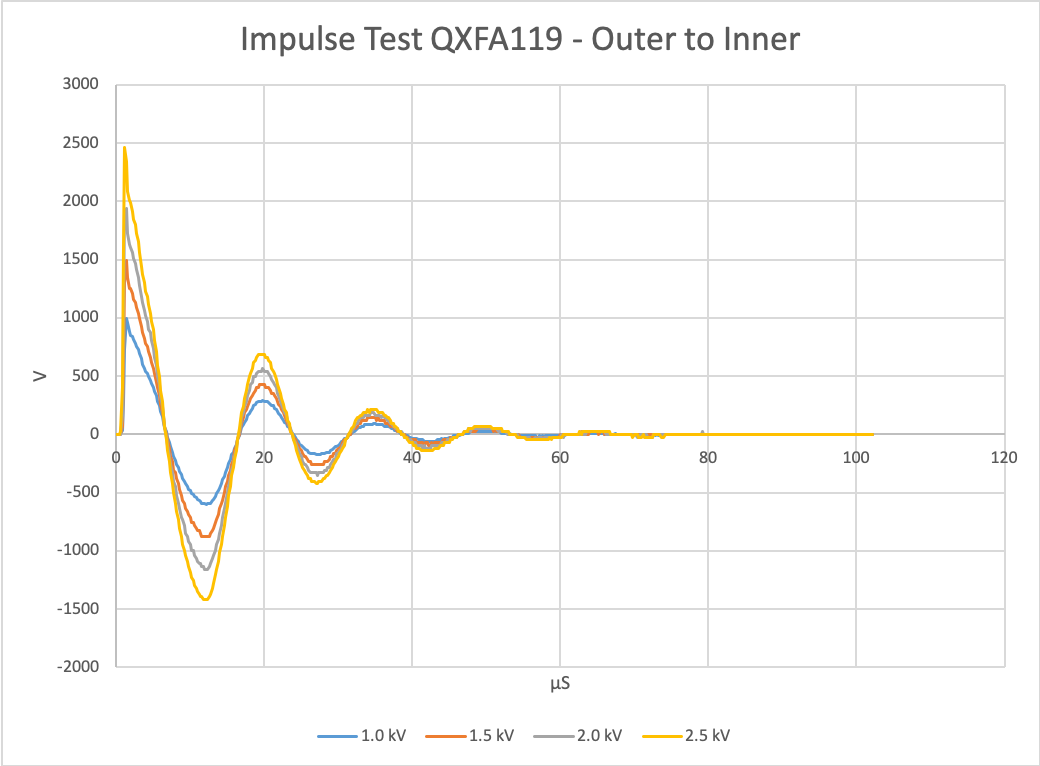 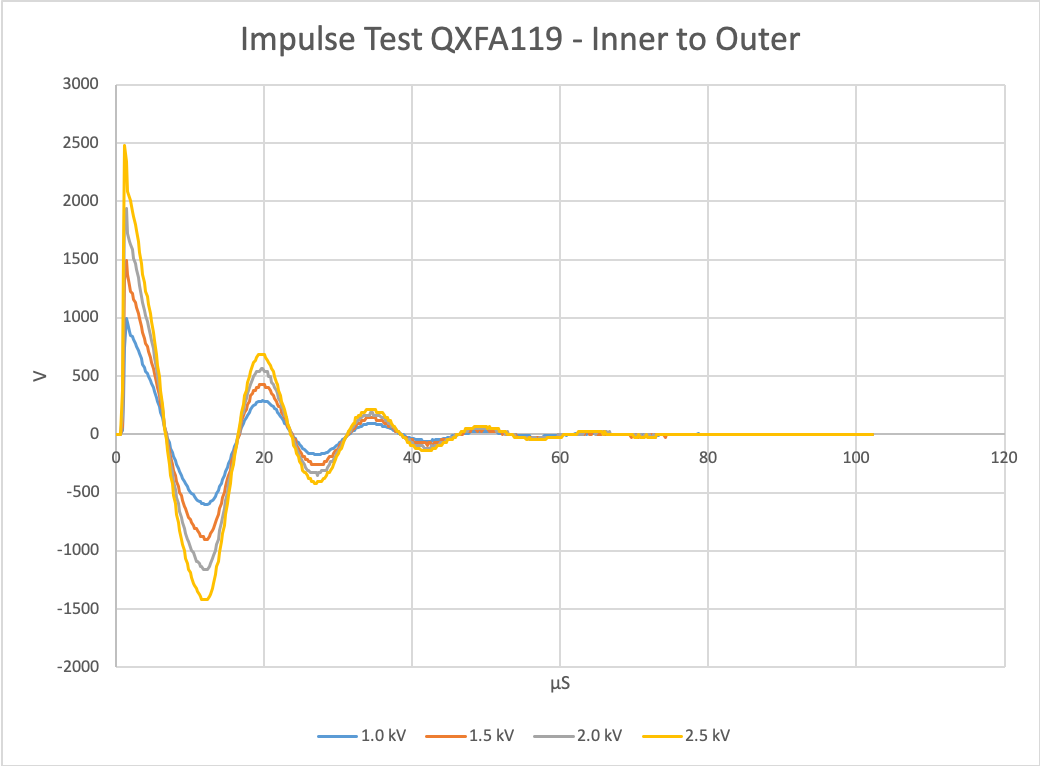 MQXFA06 Coils Acceptance Review  Review – September 25, 2020
22
QXFA122 Hi-pot & Electrical Checks
MQXFA06 Coils Acceptance Review  Review – September 25, 2020
23
QXFA122 Impulse Test
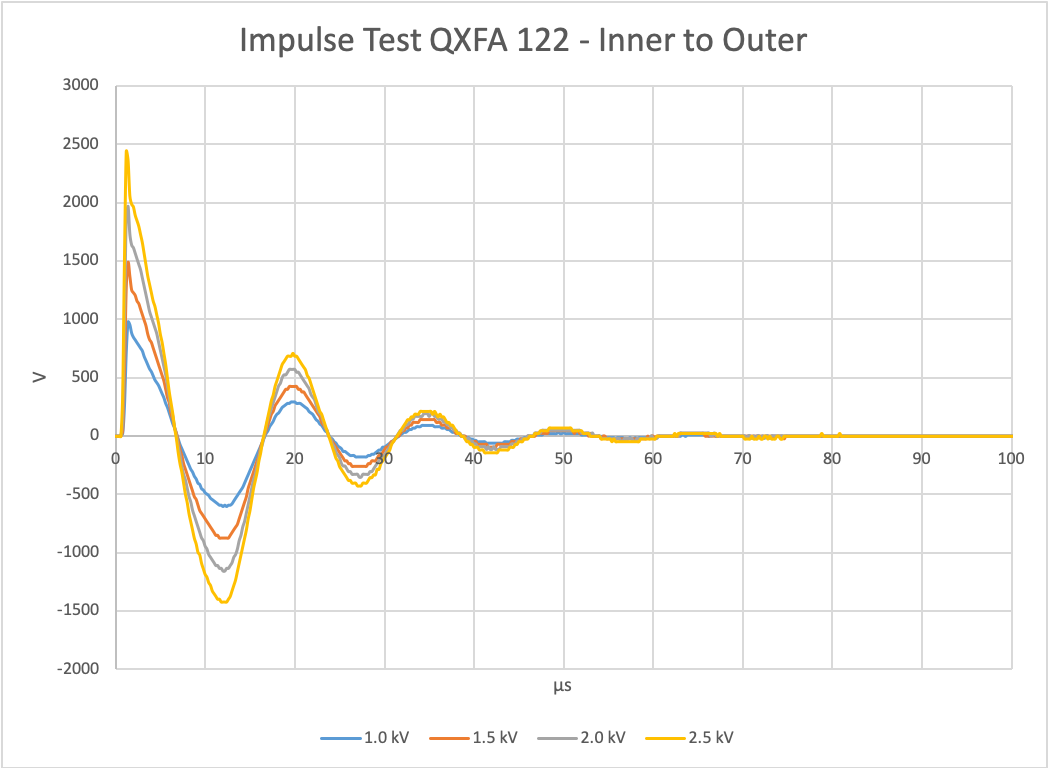 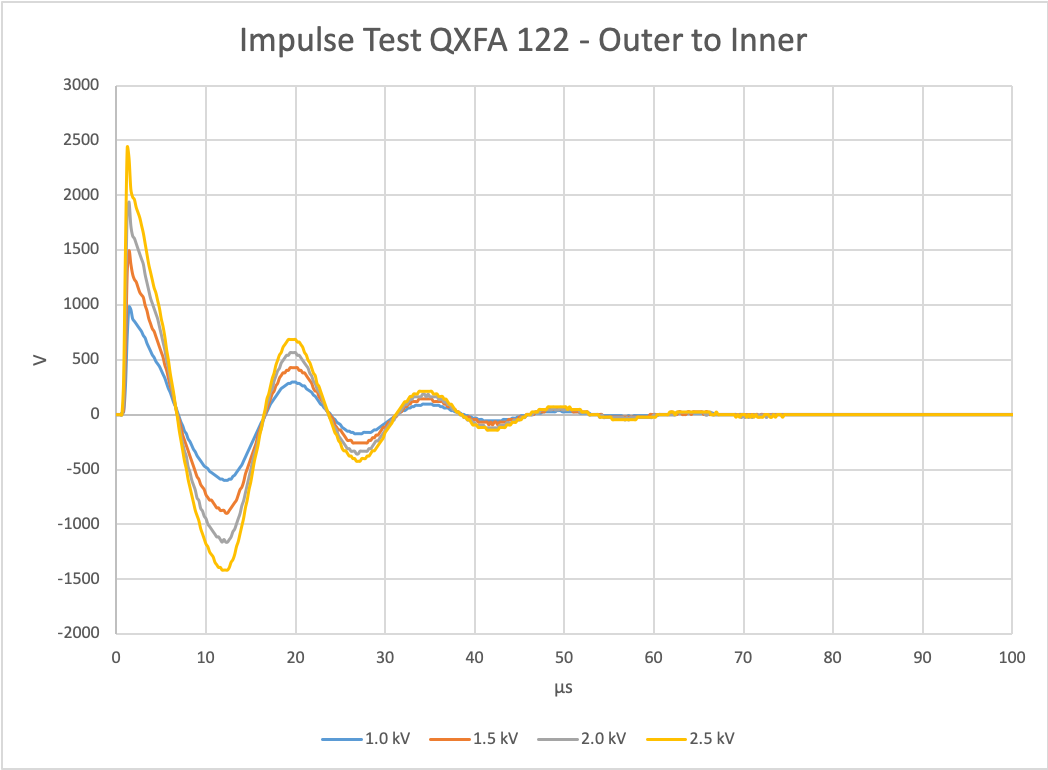 MQXFA06 Coils Acceptance Review  Review – September 25, 2020
24
QXFA123 Hi-pot & Electrical Checks
Series coil, no voltage tap trace.
MQXFA06 Coils Acceptance Review  Review – September 25, 2020
25
QXFA123 Impulse Test
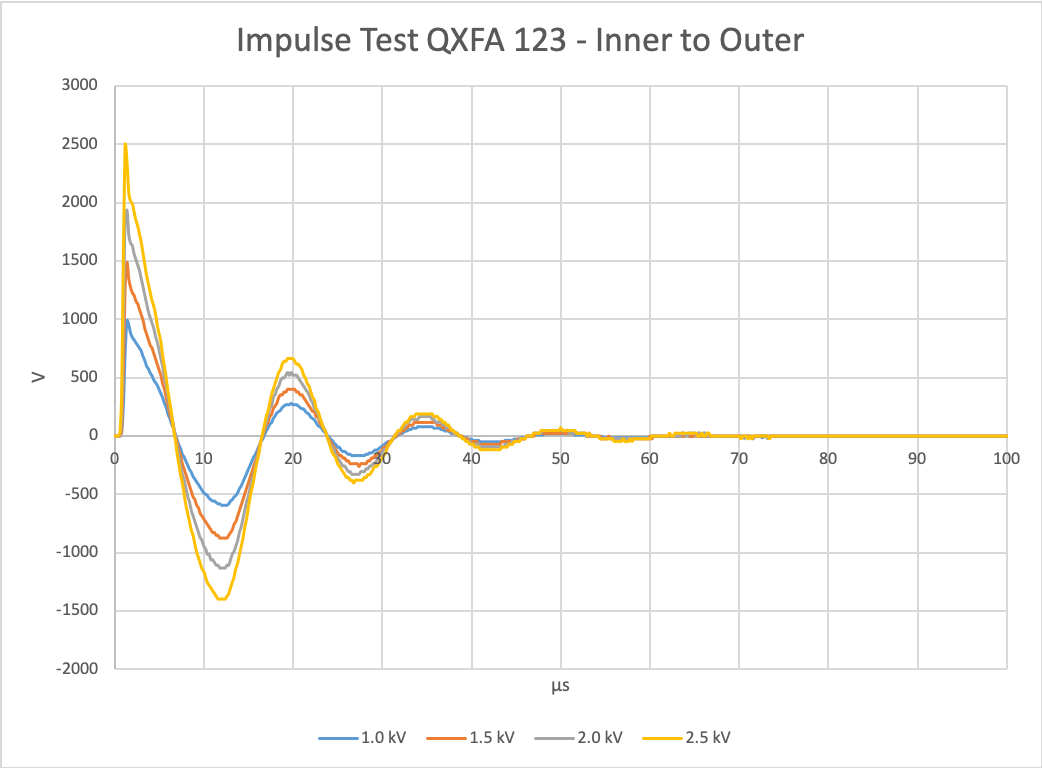 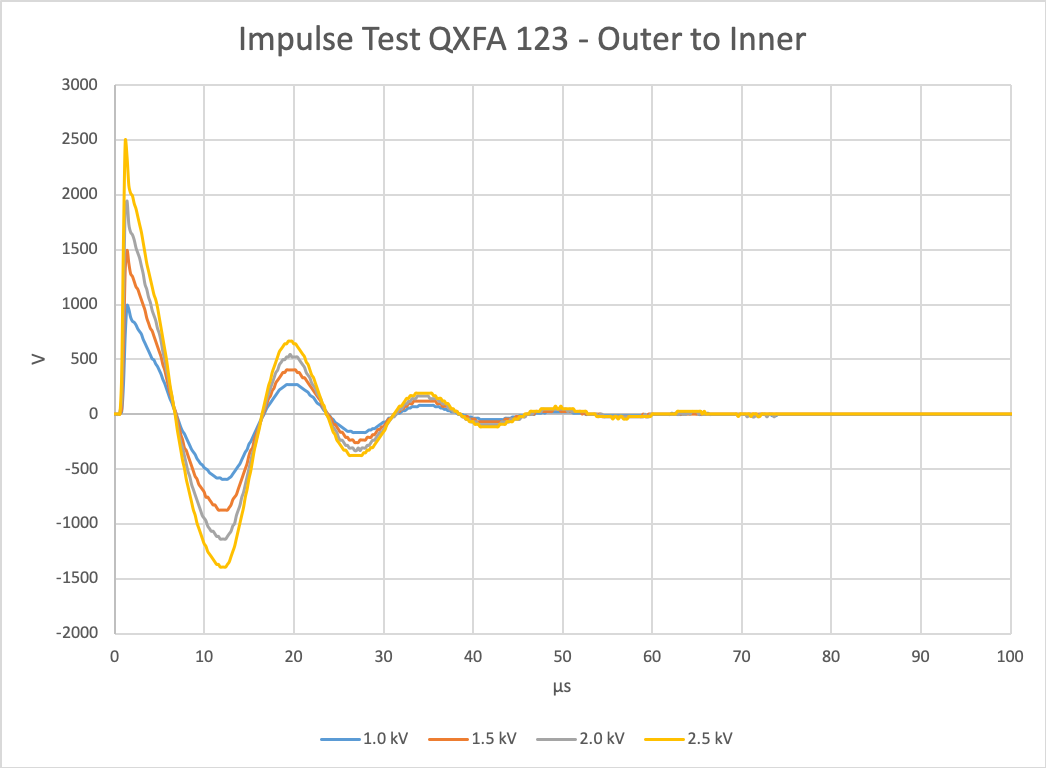 MQXFA06 Coils Acceptance Review  Review – September 25, 2020
26
Recommendations from MQXFA05 Coil Acceptance Review
Data was lost during the reaction of one coil in FNAL (117) and one coil in BNL (209). We recommend studying the reliability of the system and implement a backup data storage if it is considered necessary.
The SpecView software and PC reliability has had 1 spontaneous system crash in 14 years. A 2nd PC with software is available as a backup. 
A group was formed to examine a variety of backup data recording systems. It was determined that any system selected would require rework or preplacement of the furnace PLCs at significant cost and time. No further action was taken.
Some of the reported dwell times appear to be out of specs. We recommend adjusting the reaction cycle to meet specifications or modify acceptance criteria. Otherwise a DR shall be issued.
Furnace trouble shooting is in progress to resolve the out of spec issues. 
DR’s are written when parameters are out of spec.
Define and follow a consistent DR classification process as critical/non-critical at all Labs. For future coil reviews, access to DR records should be provided for coils fabricated at both Labs.
Critical DR’s are those that effect coil form, fit, or function and require L2 notification.
Non-critical DR’s are nonconformities during coil fabrication written against a specific step in the traveler that don’t effect coil form, fit, or function.
MQXFA06 Coils Acceptance Review  Review – September 25, 2020
27